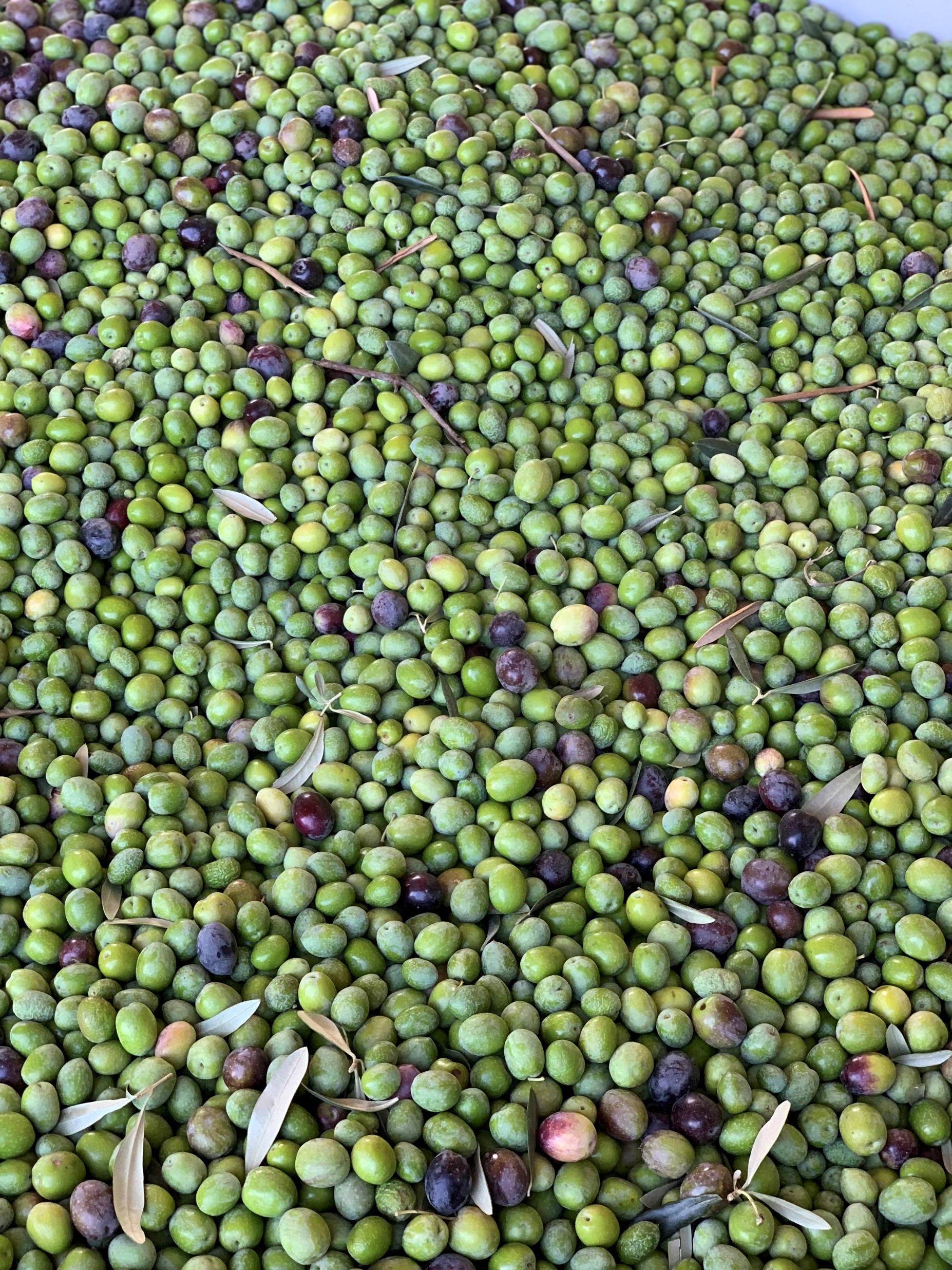 Exciting News
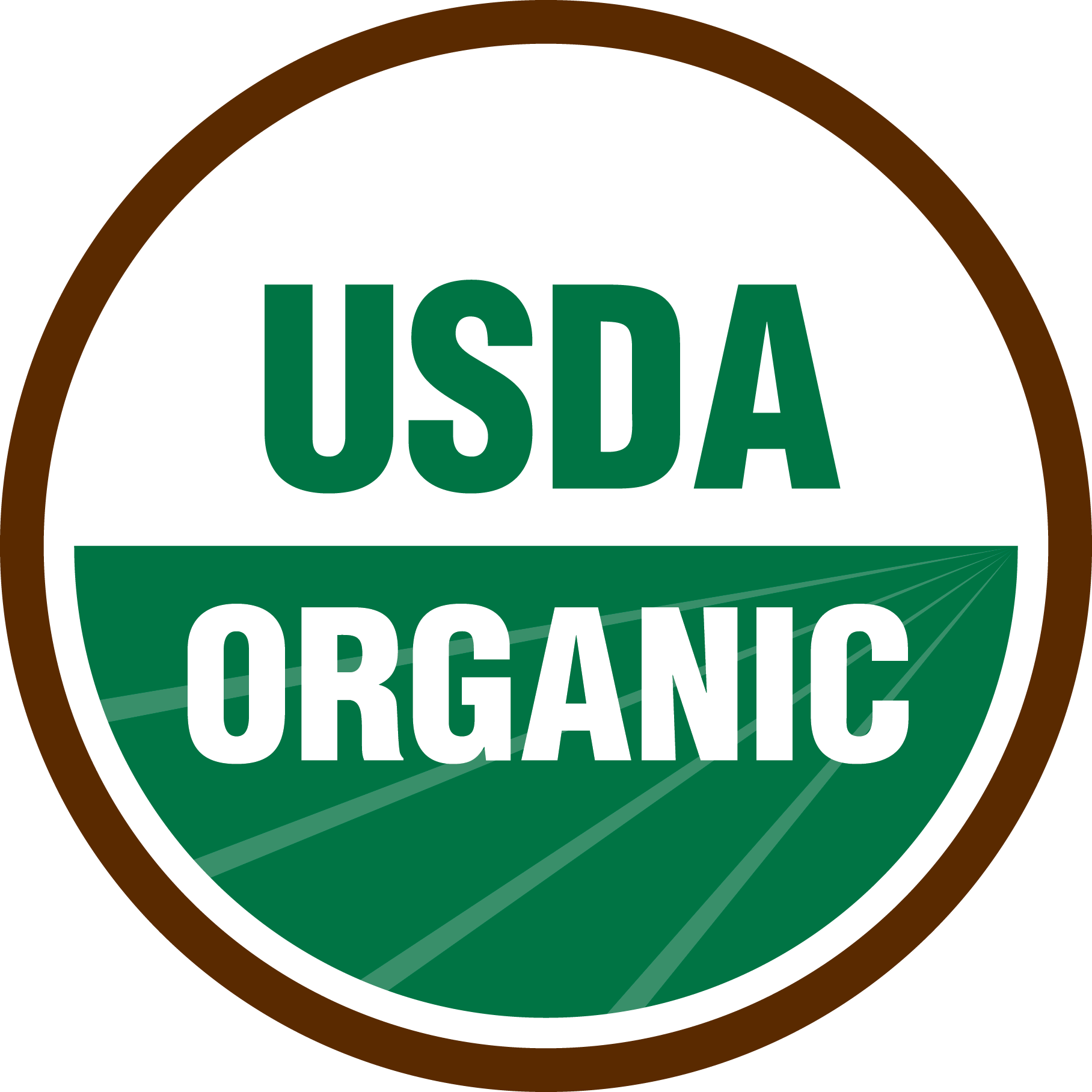 Bondolio oilis certified organic 
grower and  mill!

We believe in being good stewardsof the earth and have always practicedOld World farming methods that 
are gentle on the land.
Now it’s official.
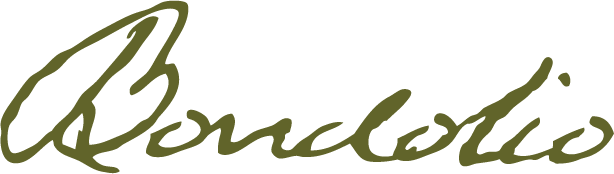 Winters, California
Bondolio.com  |  916.715.9007